TORNION KAUPUNKI NUORISOTOIMI
Toimintakertomus 2017
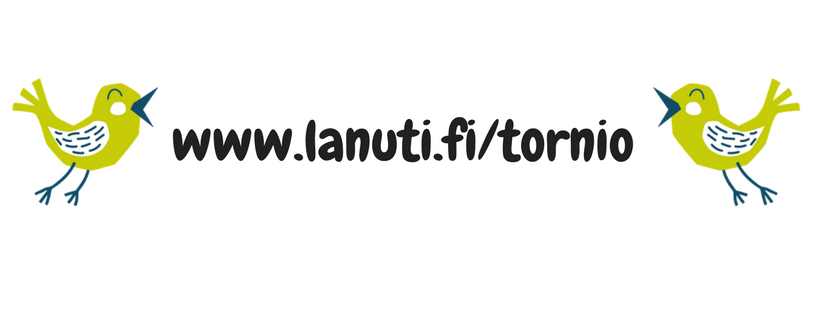 Nuorten kasvun tukeminenNuorisotilojen toiminta
KÄYNTIKERRAT NUORISOTILOISSA
Nuorkka 			4450		
Messi (ei avoinna la)	2094
Konkka			2552
Yhteensä 			9096
Taukotupa
Mamma-klubi			79
Kansainvälinen kahvila		265
Yhteensä				344
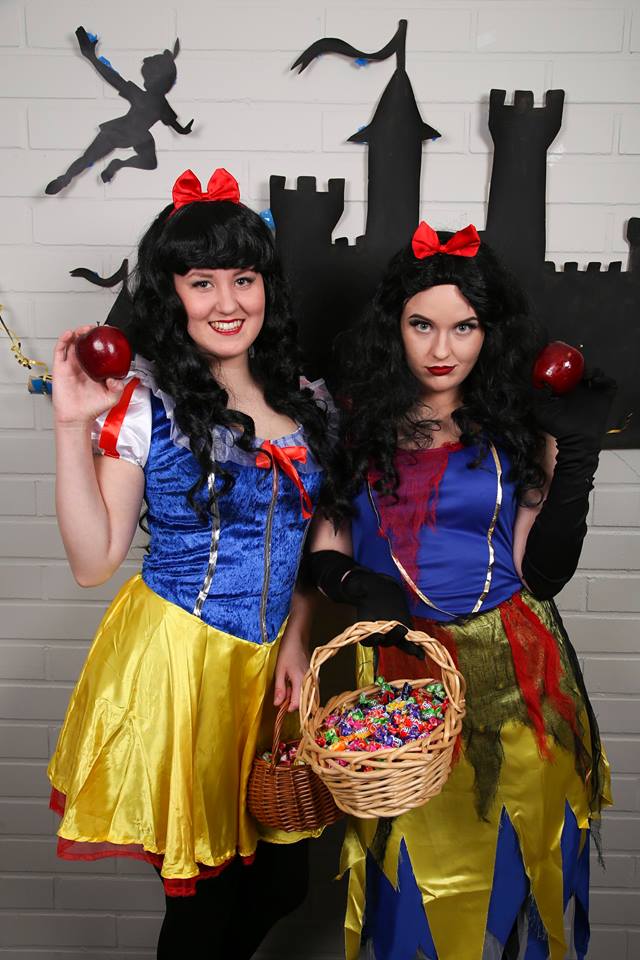 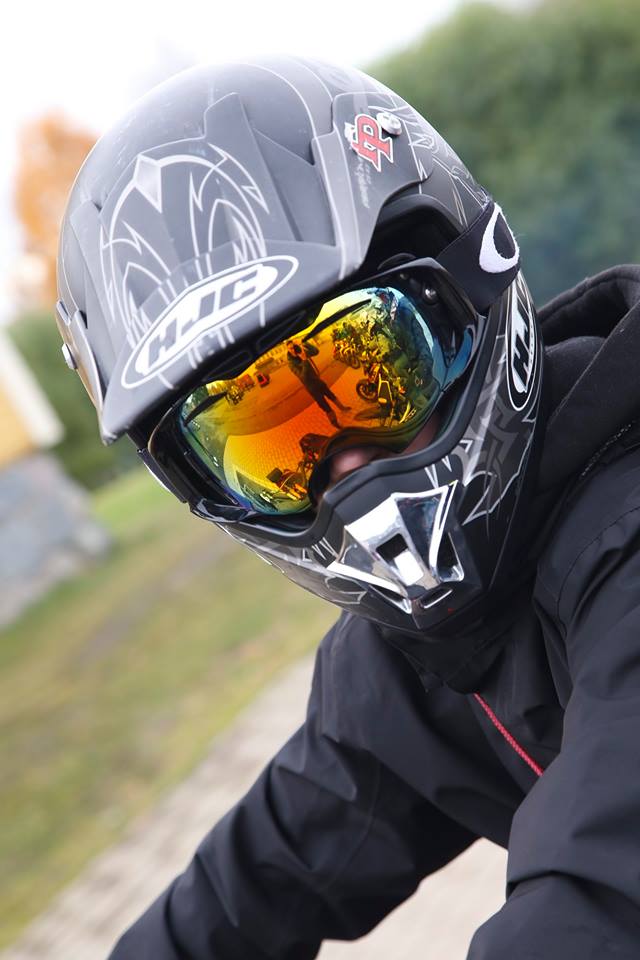 Nuorten kasvun tukeminenNuorisotilojen toiminta
KÄYNTIKERRAT NUORISOTILOISSA
Nuorisotiedotuspiste Aaltonen			
Käyntikerrat tiedotuspiste		386		
Käyntikerrat mediatoiminta    	2662
Käyntikerrat Aaltonen yhteensä 	3048
Toimintaryhmiä				42
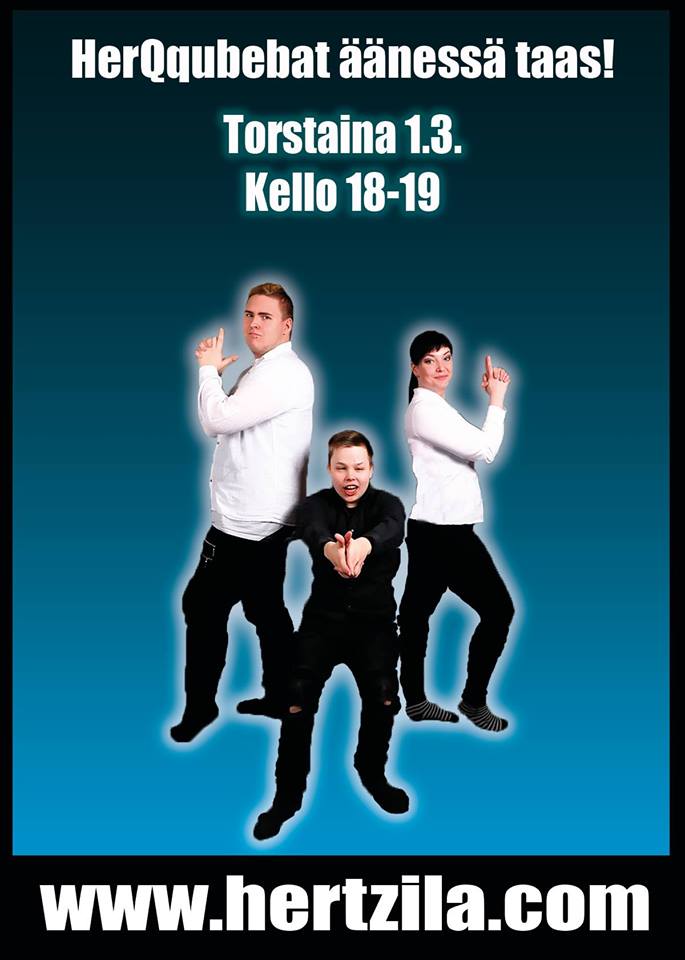 Nuorten kasvun tukeminenServeri-hankkeen toiminta
Hankkeen esittely- ja markkinointitoiminta 
      Osallistuneet						760
Tapahtumia 						17 kpl
lanit, workshopit, teemapäivät, koulutukset
     Tapahtumiin osallistuneet				570
Nuorten kasvun tukeminenLiikkuva nuorisotilatoiminta
Kesäpösön markkinointitilaisuuksiin osallistuneet       170
Kesäpösön tavoittamat nuoret					 703
Nuorten kasvun tukeminenHarrastustoiminta
Danceclub Hoppi
Tanssiryhmien määrä				6
Käyntikerrat tanssiryhmissä		1666
Tanssiryhmien esiintymisiä		4
Esiintyneitä tanssijoita Hopista		123
Muut harrastekerhot
Harrastekerhojen määrä			11
Käyntikerrat kerhoissa 			1627
Nuorten kasvun tukeminenRock-Juna -hankkeen toiminta
Bändejä Musalaitoksella		11
Häröboxin käyntikerrat		164
Aulajamit Putaan koululla, osallistuneita					286
Rock-Junan tapahtumat 		18
Tapahtumiin osallistuneita	381
Nuorten kasvun tukeminenTapahtumat
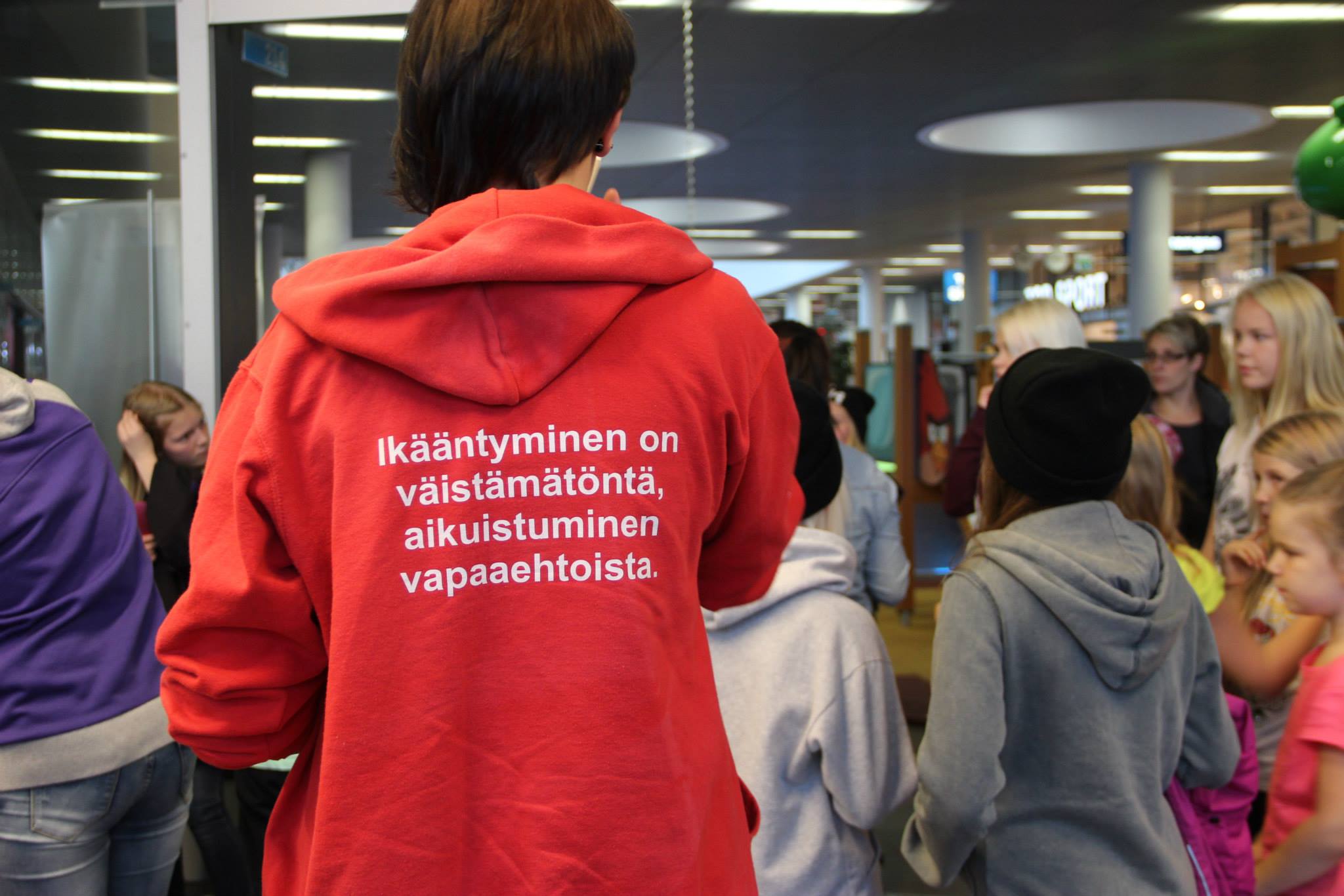 Äxön-iltoja 5 – 6 luokkalaisille 	7 krt
Kävijöitä Äxön-illoissa			1220
Muita tapahtumia yhteensä		31
Kävijöitä tapahtumissa			6121
Nuorten kasvun tukeminenKansainvälinen toiminta
Kaikista paras kaveri –hankkeen aikana tehty kansainvälinen työ:
Kansainvälinen kahvila Taukotuvalla: turvapaikanhakijoita, maahanmuuttajia,       kansainvälisiä opiskelijoita eri puolilta maailmaa
Maahanmuuttajanuorten yksilöohjaukset
Välituntitoimintaa, teemapäiviä ja –viikkoja sekä ryhmäytyksiä ala- ja yläkouluilla maahanmuuttajanuorten integroimiseksi
Kansainväliset illat nuorisotiloilla
Open Border of Solidarity –vaikuttamistapahtuma Viktoriantorilla yhteistyössä Tornion ja Haaparannan nuorisoneuvostot
Nuorten kansainvälinen iExpress-koulutusleiri Kuusamossa, osallistujia Tornion etsivästä nuorisotyöstä 2 nuorta
The Real Deal –kumppaninhakuseminaari Portugalissa, osallistujia Tornion nuorisotoimesta 1 nuoriso-ohjaaja
Yhteistyö Haaparannan kanssa: tapahtumat, hankkeet, työryhmät, nuorisotilatoiminta, nuorisoneuvostojen toiminta
Nuorten kasvun tukeminenLeiri-, retki- ja kesätoiminta
Leirit
Retket
Leirejä				4 kpl
Osallistujia leireille 	104 nuorta
Lumileiri
Pelileiri Rovaniemellä
Meri-Lapin Bändileiri Kemissä
Meri-Lapin nuorten ennaltaehkäisevän päihdetyön leiri Ylitorniolla
Retkiä 				9 kpl
Osallistujia retkille 	160 nuorta
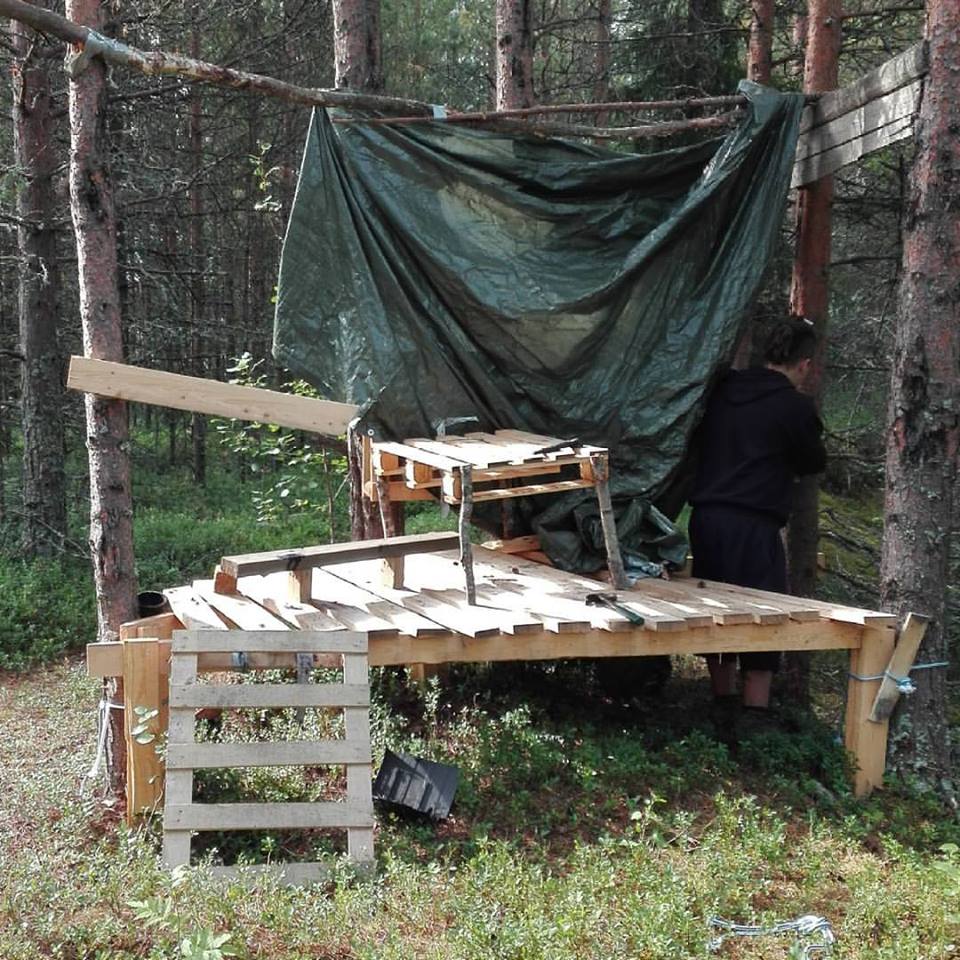 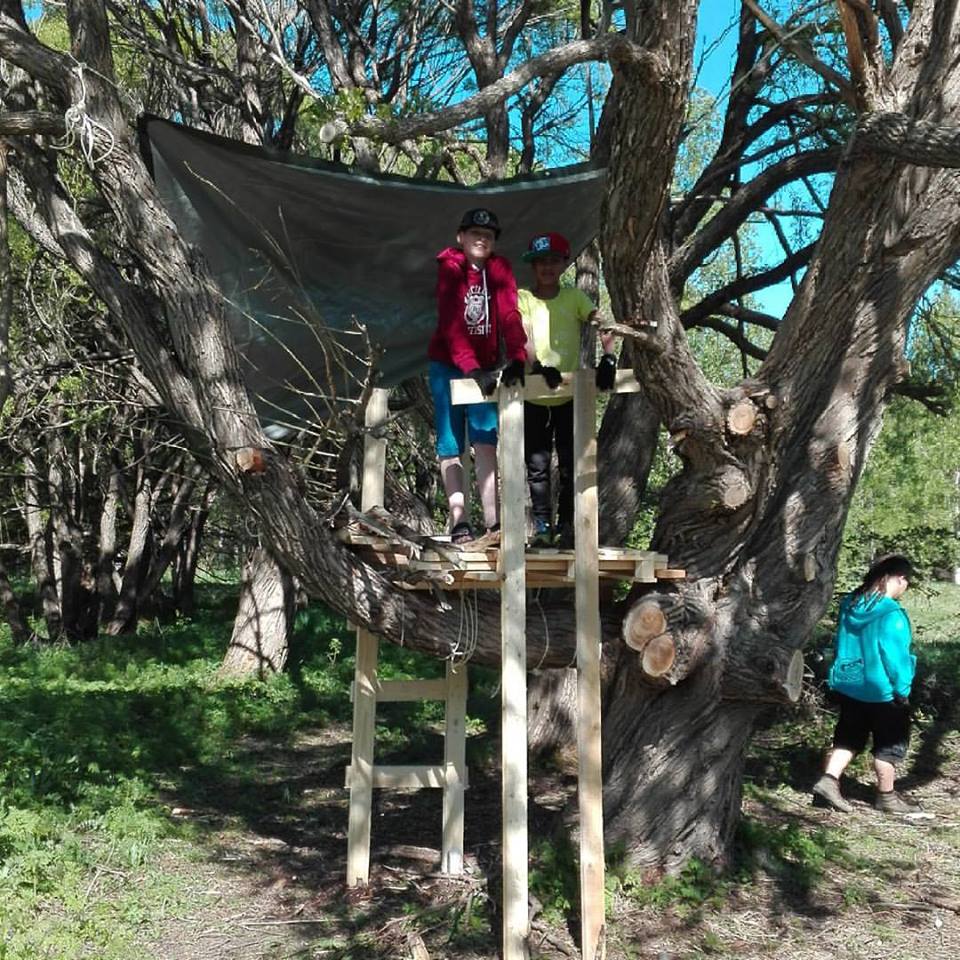 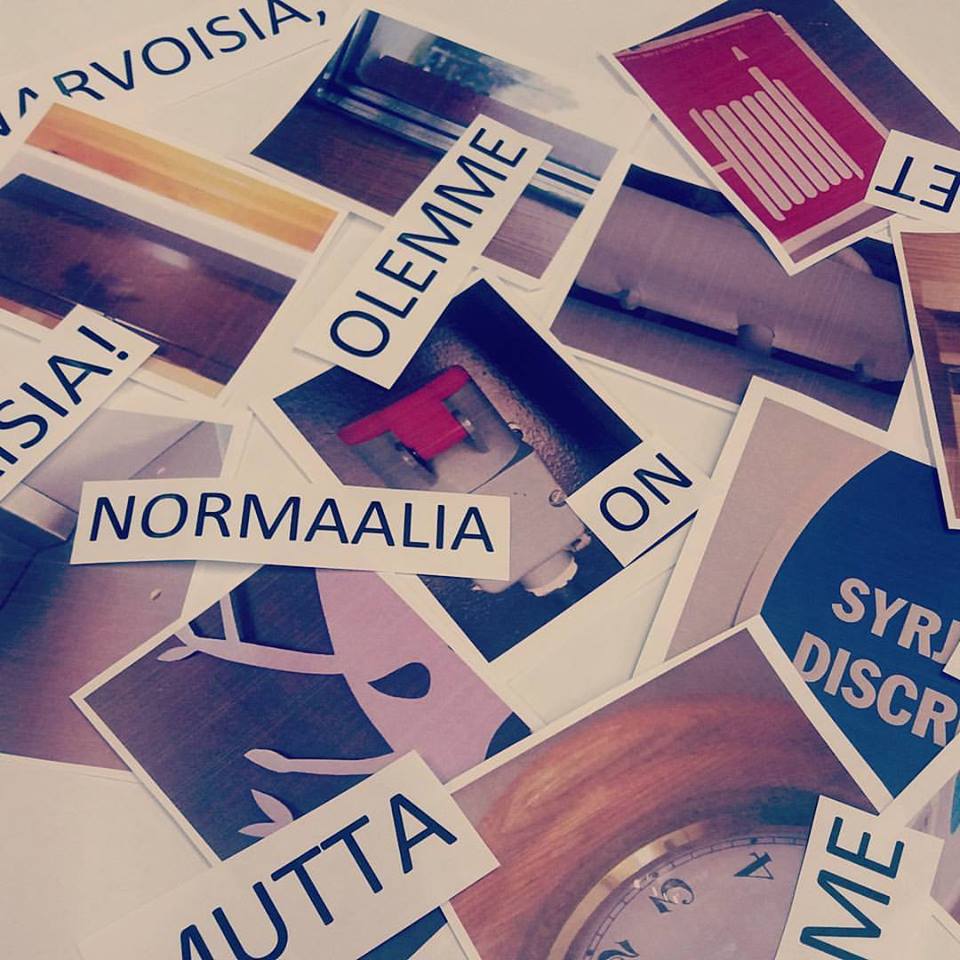 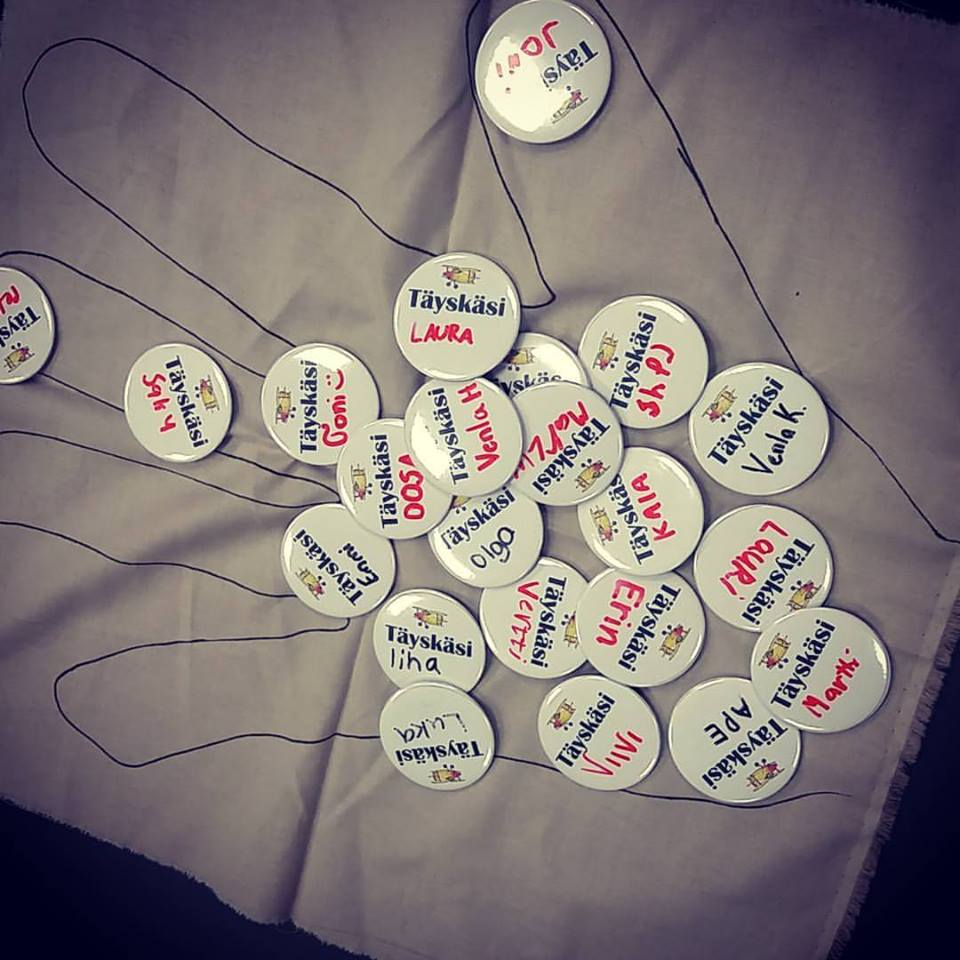 Nuorten kasvun tukeminenKoulunuorisotyö
Putaan koulu ja lukio
Raumon koulu ja Kielikoulu
Putaan koulun Varikko-toiminta, Jope-toiminta, luokka- ja yksilöohjaus 
Käyntikertoja yhteensä 		1594
Lukiolaisten aarteenmetsästys
Osallistujia					125
Raumon koulun Kioski-toiminta, luokka- ja yksilöohjaus 
Käyntikertoja yhteensä		3209
Kielikoulun ryhmäytykset, ryhmä- ja yksilöohjaus					329
Tukioppilastoimintaan osallistuneet yhteensä yläkouluilla (Pudas, Raumo)  								 1170
Nuorten osallisuuden tukeminen
Nuorisoneuvoston kokouksia					9 krt
Käyntikerrat Nunen kokouksissa 				71 
    (n.8 nuorta/kokous)
Lapin Nuorisofoorumin kokouksia				1 krt
Lapin Nuorisofoorumin leiri 					1 krt
Seminaareja, koulutuksia, muita kokouksia		3 krt
Osallistujia seminaareissa, koulutuksissa ym. 	 27 nuorta
Open Border of Solidarity – vaikuttamistapahtuma, osallistujia 500
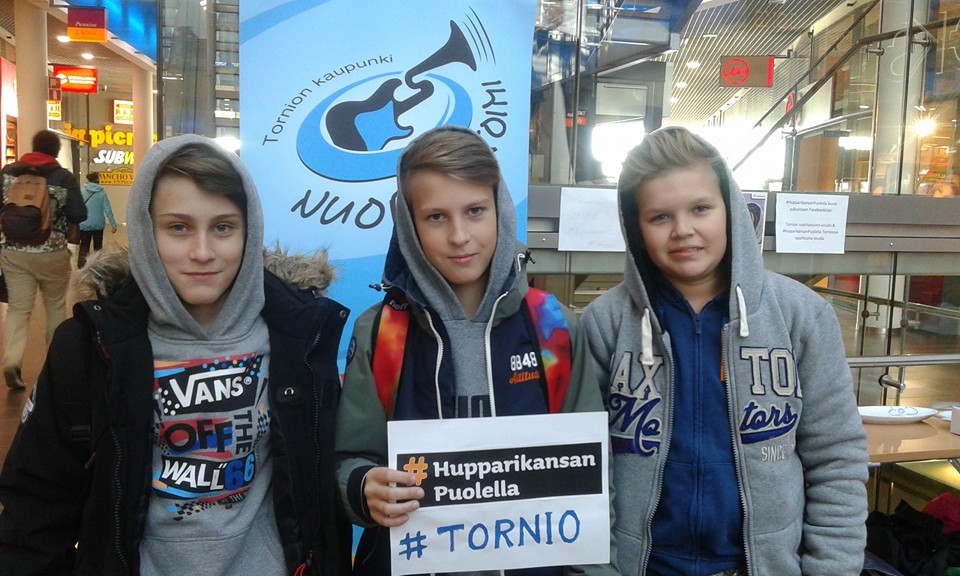 Nuorten osallisuuden tukeminen
Nuorisojärjestöjen ja nuorten toimintaryhmien tukeminen
Avustettujen järjestöjen ja toimintaryhmien määrä 		6
Avustuksia jaettu										14.000 €
Nuorisojärjestöt ja nuorten toimintaryhmät: nuorisotilojen käyttö, välineiden lainaus, yhteistyö, ostopalvelut
Nuorten selviytymisen tukeminen
Reppu –katupäivystys
Päivystyskertoja 				2
Erityisryhmiä 				7
Voimaneidot-tyttöryhmät
Jantterit-poikaryhmät
Voimaryhmä
Art-ryhmä
Käyntikerrat erityisryhmissä 		267
Ennaltaehkäisevä päihdetyö
Tapahtumia 					3
Tapahtumiin osallistuneita 		755
Nuorten selviytymisen tukeminenEtsivä nuorisotyö 16 – 28 vuotiaat
Etsivät tavoittaneet ja olleet yhteydessä 130 nuoreen
Etsivän työn tavoittamat nuoret yhteensä 86
Naiset 48
Miehet 38
Etsivät ovat ohjanneet 75 tavoitettua nuorta yhteensä 479 toimenpiteeseen (luvussa myös alle 16 vuotiaat)
Etsivän työn esittely- ja tiedotustilaisuudet 12 kpl
Osallistujia tilaisuuksiin 550
 Etsivän työn ryhmille ja erityisryhmille järjestämä seikkailukasvatus ja –liikunta 31 krt
 Seikkailukasvatukseen ja –liikuntaan osallistuneet 376 nuorta
Seksuaalikasvatukseen osallistuneet 69 nuorta
Mediakasvatukseen osallistuneet 43 nuorta
Tabu-ryhmän käyntikerrat, 168
Työkokeilutiimejä 2 kpl, joihin osallistuneita 8 nuorta
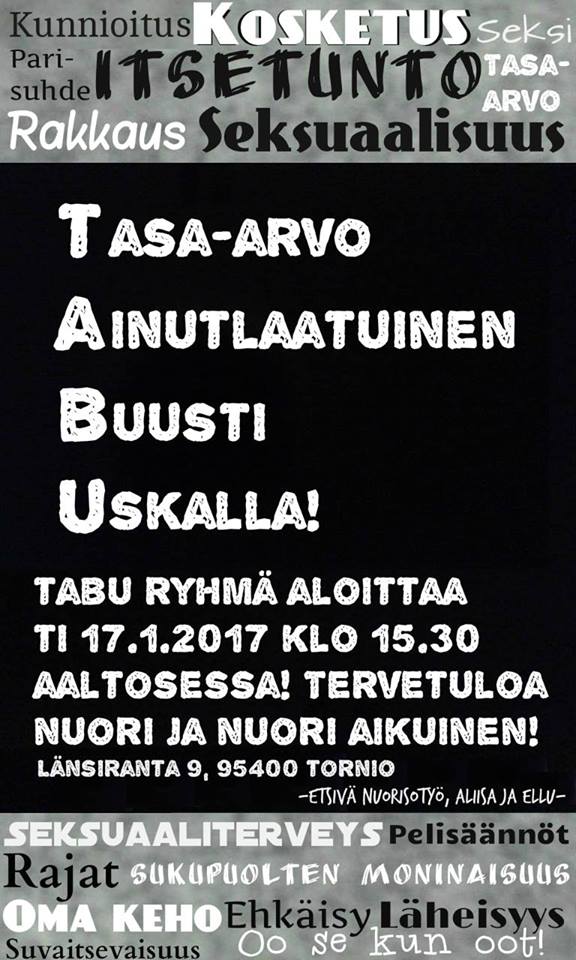 Nuorten selviytymisen tukeminenEtsivä nuorisotyö 13 - 15 vuotiaat (alkaen 8/2017)
Etsivän työn tavoittamat nuoret yhteensä 38
Naiset 		8
Miehet 	30
Etsivien toimenpiteisiin ohjaamat nuoret 17
Yksilöohjaukset, käyntikertoja 207
Etsivän työn esittely- ja tiedotustilaisuudet 14 kpl
Osallistujia tilaisuuksiin 540
Etsivän työn ryhmille ja erityisryhmille järjestämä seikkailukasvatus ja –liikunta 13 krt
Seikkailukasvatukseen, ulkoiluun ja –liikuntaan osallistuneet 37 nuorta
Seksuaalikasvatukseen osallistuneet 69 nuorta
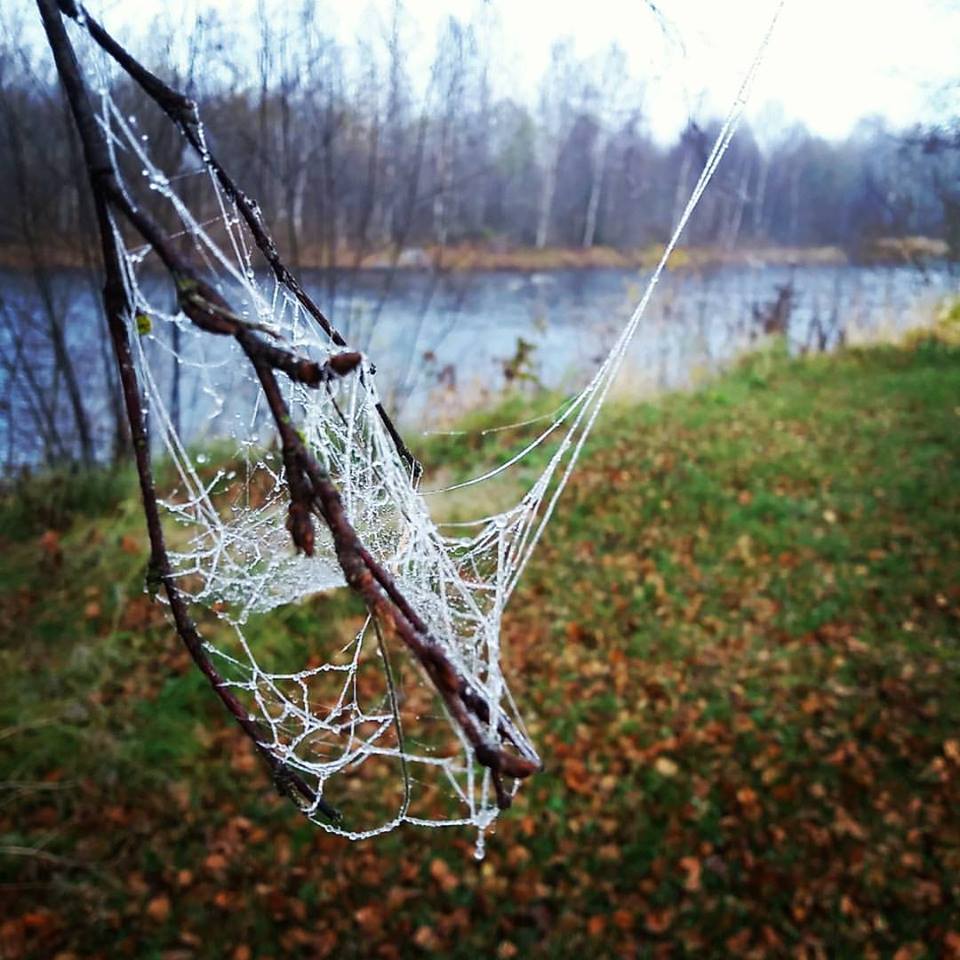 Nuorten selviytymisen tukeminenKaikista paras kaveri –hanke
Hankkeen ja toiminnan esittelytilaisuuksiin osallistuneita 98
Kansainvälinen kahvila naisille Taukotuvalla, kävijöitä 248
Nuorten kesäkahvila Taukotuvalla, kävijöitä 17
Yksilöohjaukseen osallistuneita (maahanmuuttajat/ suomalaiset) 39
Hannulan koulun välituntitoiminta, käyntimäärä 206
Hannulan koulun ja yläkoulujen ryhmäytystoimintaan osallistuneita 546
Yhdenvertaisuuspäivät rippileireillä, osallistuneita 111
Suomalaisnuorten ja maahanmuuttajien koulutukset, osallistuneita 88
Kiusaamisen- ja rasismin vastaiset ja seksuaalikasvatuksen teemaviikot kouluilla, osallistuneita 1637
Kävijämäärä hankkeen järjestämissä tilaisuuksissa yhteensä 2990
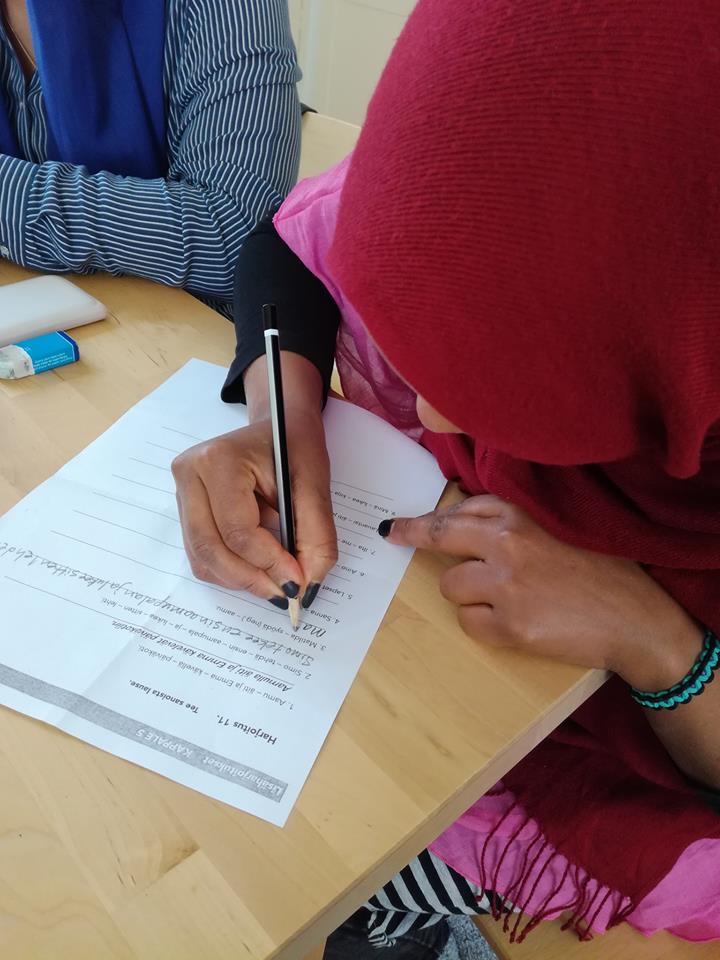 Koulutukset ja tiedotustilaisuudet
Nuorisotoimen järjestämät
Koulutuksia 11 kpl
Osallistujia 190
Muiden järjestämät
Koulutuksia 39 kpl
Osallistujia 114
Työnohjauksia (etsivät ja nuoriso-ohjaajat) 13 kpl
Osallistuneita 33
Tiedotustilaisuuksia 10 kpl
Osallistujia 681
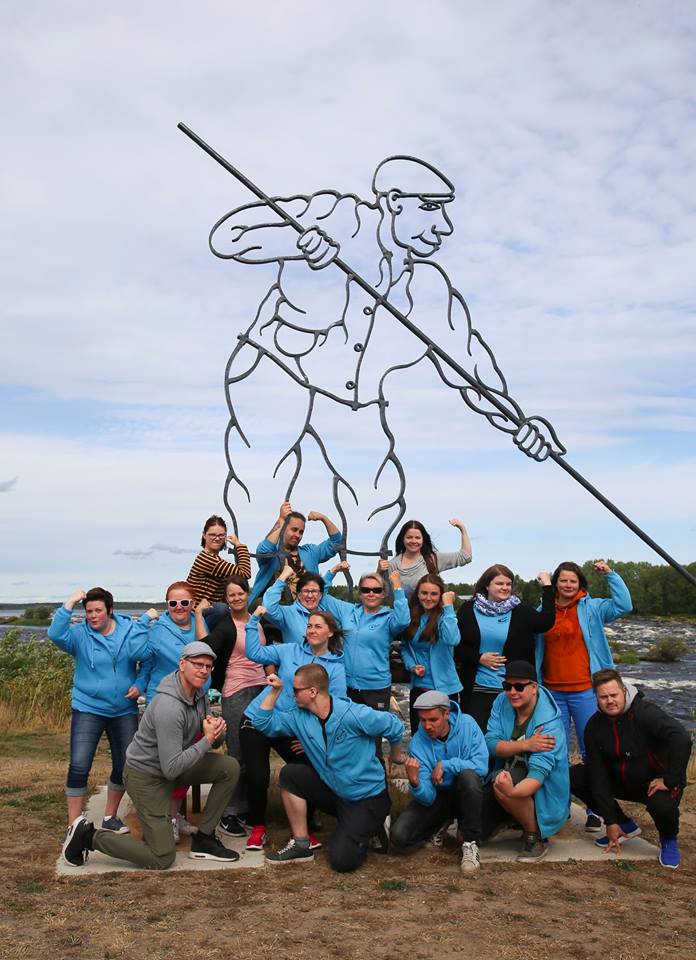 Nuorisotoimen vuoden 2017 kokonaisasiakasmäärä
41 458